هل فيروس الكورونا اكبر دليل على التطور
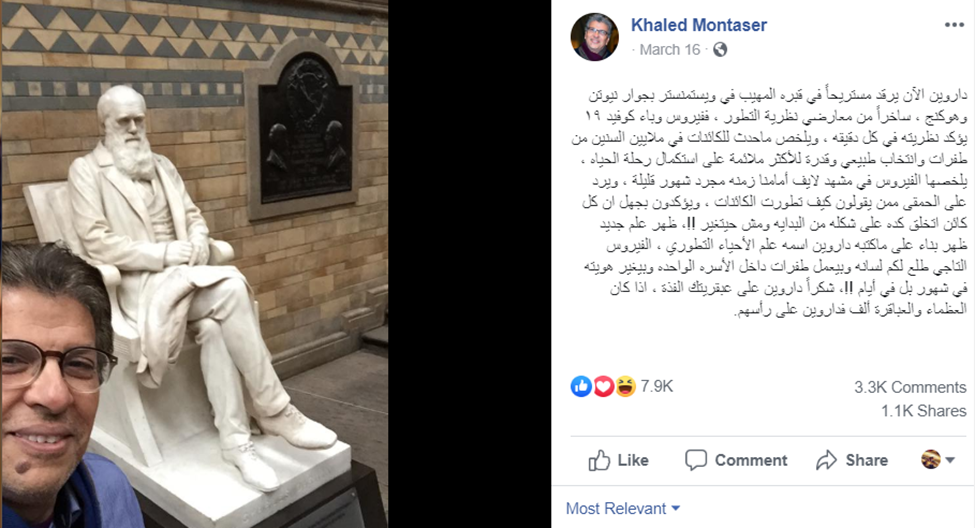 داروين الآن يرقد مستريحاً في قبره المهيب في ويستمنستر بجوار نيوتن وهوكنج ، ساخراً من معارضي نظرية التطور ، ففيروس وباء كوفيد ١٩ يؤكد نظريته في كل دقيقه ، ويلخص ماحدث للكائنات في ملايين السنين من طفرات وانتخاب طبيعي وقدرة للأكثر ملائمة على استكمال رحلة الحياه ، يلخصها الفيروس في مشهد لايف أمامنا زمنه مجرد شهور قليلة ، ويرد على الحمقى ممن يقولون كيف تطورت الكائنات ، ويؤكدون بجهل ان كل كائن اتخلق كده على شكله من البدايه ومش حيتغير !!، ظهر علم جديد ظهر بناء على ماكتبه داروين اسمه علم الأحياء التطوري ، الفيروس التاجي طلع لكم لسانه وبيعمل طفرات داخل الأسره الواحده وبيغير هويته في شهور بل في أيام !!، شكراً داروين على عبقريتك الفذة ، اذا كان العظماء والعباقرة ألف فداروين على رأسهم.
ولكن قبل ان ينخدع بهذا أي أحد أتساءل ما هو الدليل العلمي الذي يقدمه من يدعي هذا؟ 
ما هو الدليل ان الطبيعة هي التي طورت الكوفيد؟ 
هل تطور لعائلة أخرى او اصبح من RNA الى DNA او اصبح بكتيريا؟ هو استمر عائلة كورونا ولم يتغير فاين التطور؟
وتعليق سريع على ادعاء ان دارون الان يرقد مستريحا وساخرا. هل دارون يرقد مستريحا وساخرا ان عشرات الالاف بل قد يصلوا لملايين سيموتوا بعد معاناة بشعة من الكوفيد؟ هل دارون ظل مستريحا وساخرا عندما مات ما بين 50 الى 100 مليون شخص من الانفلونزا الاسباني سنة 1918؟ وبعدها انتهى هذا الفيروس بسبب التدهور وقضي عليه فهل الفيرس هذا طلع لسانه كتعبير الكاتب رغم ان الفيرس بالضربة تدهور ولولا حفاظ البشر عليه كعينات لكان لم يبقى له اثر. هل دارون ظل مستريحا وساخرا بسبب معاناة البشر اقتصاديا وغيره بسبب هذه الأوبئة المدمرة التي لم يتطور فيها أي شيء مفيد على الاطلاق ولكن تدهور وخراب والم وموت للكائنات؟ الهكم هو الموت؟
المهم لم نرى الفيروسات هذه تطورت لشيء افضل بل هي لم تستمر وهلك ولم نرى كائن واحد بسبب هذه الأوبئة المدمرة طور من نفسه لكي يقاومها بطريقة أفضل بما فيهم البشر فلم نرى من 1.8 مليار شخص سنة 1918 وقت الفيروس طور أي منهم عضو جديد او صفة جديدة ليكون أصلح لمقاومة الأوبئة والفيروسات. اين التطور؟ هذا تدهور.
هذا لو كانت هذه الفيروسات شيء طبيعي وليس فعل بشري
العلماء حتى الان غير متأكدين ان كان كوفيد انتاج بشري ام تنوع من عائلة الكورونا التي تحتوي على العديد من أنواع الفيروسات. رغم انه لو ثبت انه من فعل بشري من معمل BSL 4  في اوهان بالطبع سيقضي هذا على الادعاء من جذوره 
ولكن في هذا المقال سانحي جانبا الاحتمالية المرتفعة ان يكون من صنع بشر. وسأتماشى جدلا انه من الطبيعة كتنوع في عائلة الكورونا. 
فهل التنوع variation هو تطور Macroevolution؟ الإجابة لا 
فالتنوع هو لا يحدث فيه تغير من جنس لأخر ولكن التنوع في نفس الجنس هو لا يعتبر تطور. التنوع وهو الذي يطلق عليه مجازا التطور الصغير هو يشير الي التغييرات الموجودة والتي تحدث في الانواع للجنس الواحد بناء علي تنوع الجينات في مجمع الجينات الموجود للجنس الواحد مثل تنوع الكلاب والقطط ولكن لا تتطور.
اما التطور فكما عرفنا هو النشوء التدريجي لكائنات وبخاصة من شكل بسيط الي شكل أكثر تعقيدا.
ولهذا مجلة العلوم عرضت ملخص مؤتمر شيكاغو للتطور
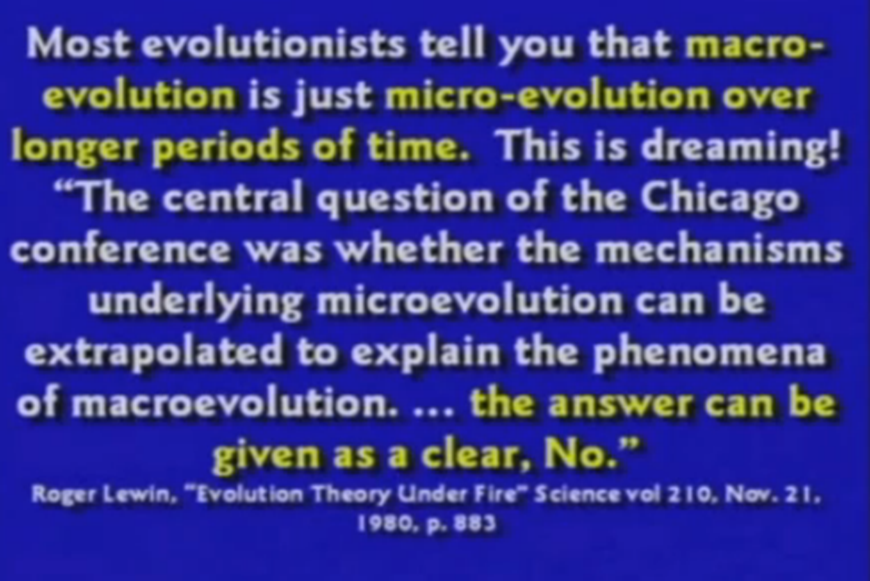 معظم علماء التطور سيقولون لكم ان التطور الكبير هو عبارة عن تنوع يأخذ وقت طويل جدا. هذا حلم لان السؤال المحوري في مؤتمر شيكاغوا كان هل هناك ميكانيكية في داخل التنوع يستطيع ان يفسر ظاهرة التطور؟ السؤال ممكن يعطي له إجابة واضحة وهي لا
فالتنوع في الفيروسيات مثل أي جنس كبكتيريا بل حتى حيوانات مثل الكلاب تتنوع وهذا يحدث امامنا ولكن لا نرى تطور بمعنى تغير من جنس لأخر ففيرس الكورونا لم يتطور لجنس اخر وبكتيريا الكولاي لم تتطور لجنس اخر ولا القطط والكلاب رغم تنوعها تطورت لجنس اخر ولا عصافير دارون تطورت لجنس اخر.
أيضا من الناحية الجينية هل فيروس كوفيد 19 اكتسب أي محتوى جيني جديد ليس له وجود سابق؟
الإجابة لا فهو لو ليس صنع بشر فهذه تغير اكواد عشوائيا وليس اكتسب جينات جديدة من عدم وجود سابق
وشرحت في ملفات 
التطور الكبير الجزء 101 والجزء الأول من الرد على ادعاء ظهور جينات جديدة
التطور الكبير الجزء 102والجزء الثاني من الرد على ادعاء ظهور جينات جديدة
انه فشل كل محاولات اثبات ظهور أي جين جديد
ثالثا هل أصلا الفيروس هو كائن ينقسم ذاتيا لكي يعتبر حي يتطور؟ 
الإجابة أيضا لا فهو لا ينقسم ذاتيا ولكن يعتمد على عائل 
لهذا كما شرحت في ملف 
الكورونا فيروس coronavirus  معلومات مختصرة واعراض ووسائل حماية
وباختصار
ما هو كورونا فيروس؟
اسم كورونا هو اسم عائلة كبيرة من الفيروسات ولكن الفيروس الذي نتكلم عنه هو اسمه Covid-19  ويسبب مرض SARS-CoV-2  فهو قريب لمرض سارس المرض القديم الشهير من سنة 2003 فهو من نفس عائلته. 
السبب ان عائلة فيروسات كورونا Coronaviridae  من اسم كورونا اللاتيني الذي يعني هالة وهو وصف لشكله. وهي مجموعة فيروسات تاجية كروية
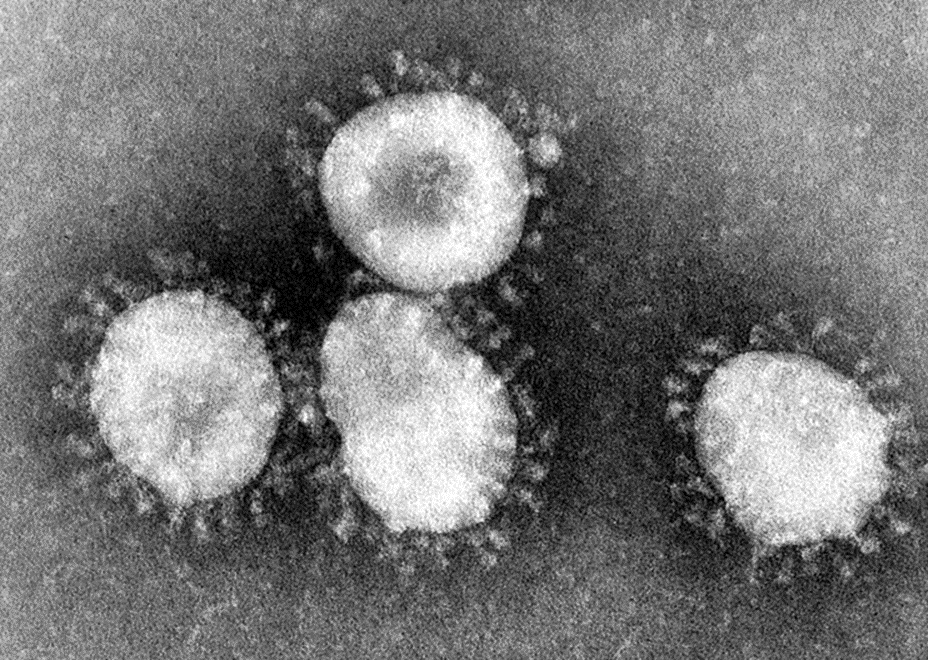 وهي تسبب مرض في الجهاز التنفسي لبعض الثدييات والطيور وأيضا الانسان (بعض هذه الفيروسات تصيب الابقار بأسهل وليس الجهاز التنفسي وكوفيد عليه خلاف). ومنها فيروسات سارس وميرس وغيرهم الكثير جدا وهو فيروسات كبيرة بها RNA يصل الى 34 ألف قاعدة نيكليتيدية من مجموعة فيروسات ثقيلة. 
هذا الفيروس هو فقط تنوع من هذه العائلة وغالبا من مصدر حيواني فبدراسة RNA وضح تشابه بينه وبين كورونا فيروس الذي يصيب الخفاش bat coronavirusesوهو BatCov RaTG13  بنسبة 96% وأيضا يتشابه جدا مع فيروس كورونا يصيب حيوان المدرع pangolins
المهم 96% من 29891 = أي يوجد اختلاف تقريبا 1195 قاعدة جينية فقط هذا اقل من جين في الانسان والمهم انه تغير في اكواد سببت ان بروتين في الفيروس يصبح يلتصق بمستقبل في الخلية البشرية ACE-2  مثل المفتاح والقفل المناسب له
فهل لو لغينا عنصر انه صنع بشر وتلاعب بالجينات لإنتاج أسلحة بيولوجية كما قلت فهل لو التغير في اكواد بما يشبه الطفرات (وسأشرح لماذا أقول يشبه الطفرات وليس طفرات حقيقية) فهل طفرات تسبب هذا؟
الإجابة لا لان الفيروس لا ينقسم ذاتيا لتحدث له طفرة بل هو لا يعتبر كائن حي 
في بحث قدم في موقع فيرولوجي قدم عشر اسباب لماذا لا يمكن ان يضاف الفيروسات الي شجرة التطور لأنه لا يعتبر اصلا كائن حي ولهذا رفض تماما ان يكون مصدر للحياة. وهنا اقدمهم كأدلة على ان الفيرس يؤكد خطأ ادعاء التطور التدريجي
1 الفيرس هو حسب تعريف الحياه هو غير حي Viruses are not alive
في خلال التاريخ كان هناك عدة تعريفات للحياة (سواء تنفس داخلي او دورة كربون او تغذية او عمليات حيوية او انقسام او حركة وغيره) ولكن ولا واحد منهم ناسب الفيروسات ليعتبروا كائن حي فهو يفتقدوا الي اي عمليات بها طاقة ويفتقدوا الي تصنيع اي طاقة داخلية ولا يوجد بهم اي دورة من الكربون carbon metabolism  ولا ينقسموا ذاتيا بل فقط يزيد عددهم ولا يتغذي ولا يتحرك كما نعرف وبدون خلية عائل الفيرس هو عبارة عن مركبات عضوية وليس كائن أصلا. فلهذا هو ليس كائن حي ينقسم ذاتيا ليتطور. واقصى حد يعرف بنصف حي
2 الفيرس متعدد المصادر Viruses are polyphyletic
بمعنى ان الفيرس ظاهريا لا تستطيع ان تجمعه في مجموعات من جدود مشتركة مثل تقسيم اجناس الكائنات بناء على خواص المشتركة مثل الثدييات وغيره فالفيروسات مكوناتها لا تستطيع ان تجمعها في مجموعة واحدة لتضعها تحت شجرة الحياة وتقول انهم متشابهين في هذا التركيب او هذه الخاصية واحد في كل الفيروسات المختلفة 
وهذا يؤكد ايضا كما قلت ان البداية ليس تطور تدريجي ولكن تنوع ضخم لكل الاجناس مثل بكتيريا حتى النباتات والحيوانات وغيرها ويشهد عليها تنوع الضخم للفيروسات المناسب لكل منها. فلا يوجد تقسيم شجري للفيروسات وهذا ضد التطور 
3 جينيا لا تستطيع ان ترسم خط لجد ولو حتى تخيلي للفيروسات
 There are no ancestral viral lineages
كما قلت عائلات الفيروسات غير متشابهين بل ولا يشتركوا في جين واحد اي لا يوجد جين واحد مشترك بين كل عائلات الفيروسات مع ملاحظة ان كل جين في كل فيرس هو هام جدا ولا يستطيع الفيرس الاستغناء عنه فهو اصلا صغير جدا الى حد لا يصلح ان يفقد جين واحد والا انتهى. هذا يوضح ان الفيروسات كلها صممت ولم تتطور من جد مشترك. وهذا يقضي تماما على ادعاء التطور التدريجي. 
4 لانهم يهاجموا خلايا مختلفة هذا لا يعني انهم قدماء 
Because today’s viruses infect phylogenetically distant hosts doesn’t mean that they are ancient
الإشكالية ان الفيروسات تتحرك بأسلوب مختلف بين خلايا الكائنات المختلفة وهي متخصصة وهذا يوضح انها بدأت مع بداية كل جنس تهاجمه او تعتمد عليه ولكن مستحيل ان تكون بدأت قبله لان هذا سيكون خيالي ان فيرس مخصص لمستقبل معين في خلية حيوان وهذا الحيوان لم يظهر بعد رغم ان الفيرس اعد ليكون مخصص لهذا المستقبل الذي لم يظهر بعد. فكيف تكون الفيروسات قديمة والكائنات التي هي تعتمد عليها حديثة مثل الثدييات وغيره؟
5 الفيروسات ليس لها تركيب تستطيع ان تقول انه من جد مشترك 
Viruses don’t have a structure derived from a common ancestor
فمثلا نستطيع في جنس معين للبكتيريا ان نجدهم مشتركين في جدار الخلية فنقول انهم تنوع من جنس واحد ولكن الفيروسات لا نستطيع ان نجمع مجموعتين او ثلاثة لنجدهم مشتركين في هذا او غيره لنقول انهم من مصدر واحد بل فقط تشابهات وليس تنوع 
6 جينات العمليات الحيوية في الفيرس اصلا خرجت من خلية 
Viral metabolic genes originate from cells
جينات الفيروس التعبيرية تشبه جينات عائله فقط. كثير من جينات الفيروسات التعبيرية التي تساعده على تكوين مواده في داخل خلية العائل المخصص وغيرها هي غالبا في الاصل من خلية العائل نفسه وهي جينات مهمة في العائل فلا يصلح ان يكون الفيرس اصل للعائل ولا العائل اصل للفيرس ولكن الاثنين بدوءا معا ولهذا بهم نفس الجين
7 ايضا جينات قراءة الدي ان ايه هي اصلا خرجت من العائل 
Viral translation genes originate from cells
فأسلوب قراءة ترتيب دي ان ايه الفيرس الذي تستخدمه الخلية لقراءة دي ان ايه الفيرس وتضاعفه المناسب فقط لهذا الفيرس لا استطيع ان اقول انه من الفيرس في الاصل لأنه هام ايضا لخلية العائل نفسها وهذا ايضا يؤكد ان الفيرس لا يصلح ان يكون قبل العائل ولا العكس ايضا 
8 الفيروسات تسرق جينات من خلية العائل Viruses steal genes from cells
فالفيروسات هي تسرق جينات من دي ان ايه خلية العائل ولا تعطيه جينات الا في حالة الكمون فقط ولهذا لا يصلح ان يقول ان الفيرس سبب في التطور لأنه لا يعطي جينات جديدة كثيرة للخلية لأنه يدمرها الا لو اصبح كامن فيها
9 الفيروسات تنقل جينات في نفس الجنس فقط Most gene transfer goes from viruses to cells of the same species
الفيروسات هي كما قلت متخصصة وتسرق جينات ولا تعطي جينات الا نادرا ولو سرقت جين من خلية عائل واعطته لأخر هي تعطيه لأفراد اخرين من نفس جنس العائل ولهذا الفيرس لا يطور جنس الي اخر ولا ينقل جينات ضخمة من جنس الي اخر ولكن فقط ممكن بحد اقصى يؤدي الى تنوع في نفس الجنس 
10 ليس فقط لان الفيروسات صغيرة جدا هذا يعني انها قديمة بل العكس قد يكون صحيح 
 Just because viruses are simple doesn’t mean that they are old
التطور هو من الابسط الي الاكثر تعقيد اذا بناء عليه الفيرس هو الابسط فهو البداية ولكن هذا غير صحيح بالمرة لان الفيرس هو نتيجة تعقيد في التصميم الزكي جدا صمم هذه الجينات في صورة مختزلة لقدر صغير جدا وهذا لو بالتطور يكون هو تدهور وعكس التطور ولكن التدهور لا يقود لهذه الروعة في التصميم.
ولهذا كثير من علماء الاحياء يريحوا انفسهم باعتبار ان الفيرس هو فقط ليس كائن حي ولا يضعوه في شجرة التطور
Moreira, D., & López-García, P. (2009). Ten reasons to exclude viruses from the tree of life Nature Reviews Microbiology, 7 (4), 306-311 DOI
http://www.nature.com/nrmicro/journal/v7/n4/full/nrmicro2108.html
فالفيروسات أصلا ضد التطور جملة وتفصيل. فالفيروس أنواع وما نتكلم عنه به ار ان ايه وغلاف داخلي بروتيني دهني وغلاف خارجي اجسام بروتينية دقيقة للشعور بخلية العائل المطلوبة (ليس شعور بالطبع ولكن مركبات كيميائية تتفاعل مع جدار العائل وتنجذب له بالروابط) ويوجد به ما يشبه أرجل وهي مركبات كيميائية تساعده على الالتصاق بسطح خلية العائل في مواقع محددة بدقة 
وكما قلت كلنا نعرف ان الفيروسات لا تتضاعف بنفسها ولكن الفيروسات تهاجم خلايا حسب انواعها وتخترقها بالشريط الننوي للفيرس في داخل الخلية
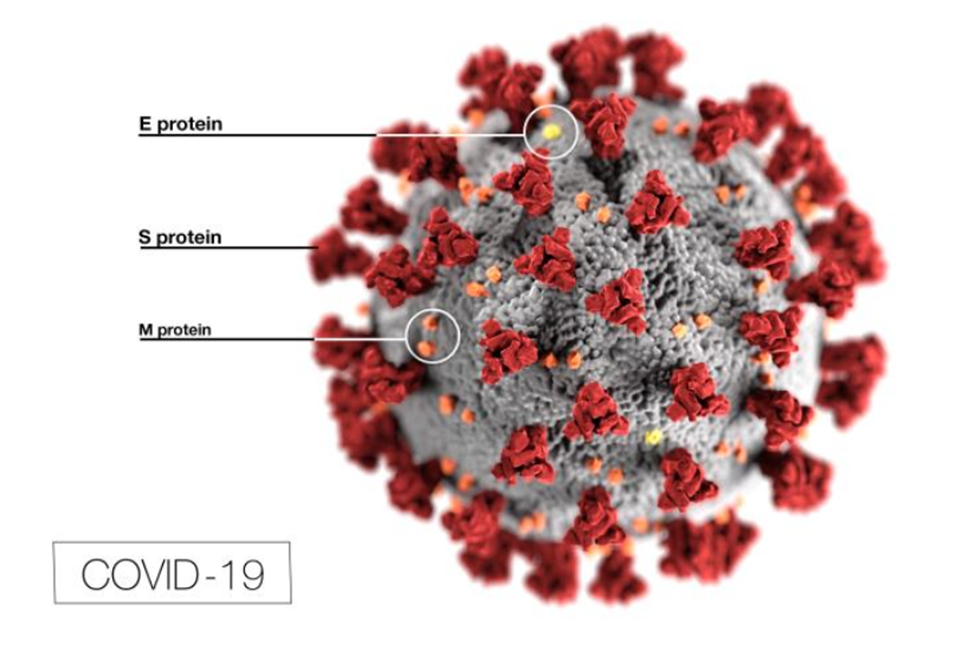 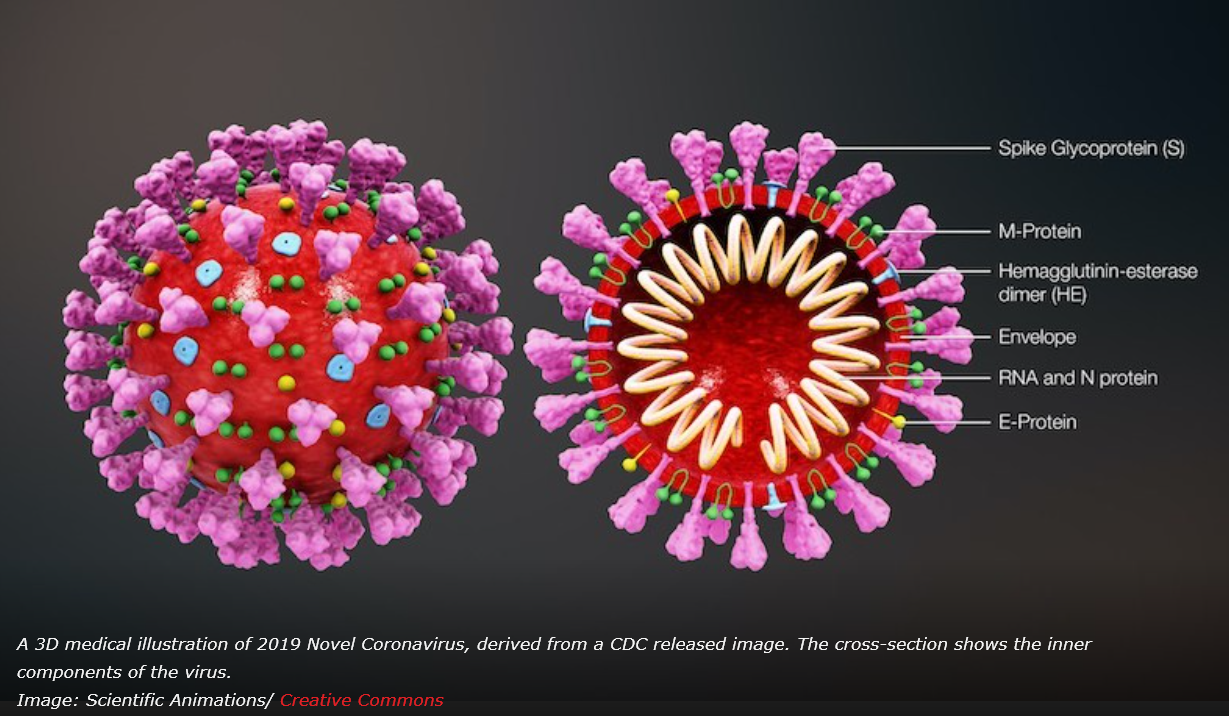 وتستخدم الخلية لتتكاثر عن طريق مكونات الخلية الموجودة لان الفيرس لا يستطيع يكون الاعضاء المطلوبة لتضاعف شريطه النووي
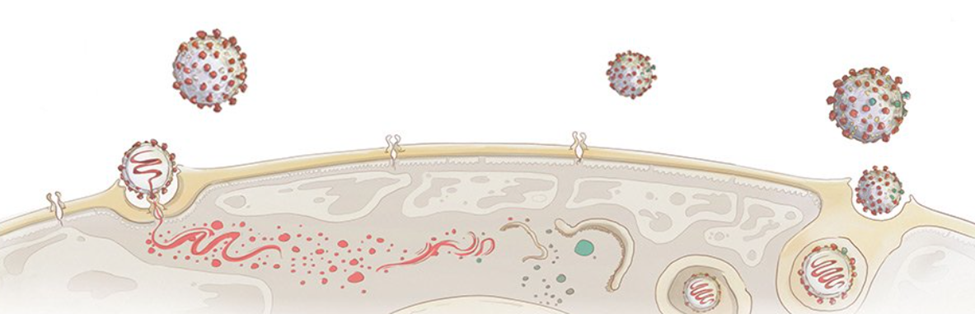 الفيرس عندما يقف على جدار الخلية عن طريق مستقبلات التي بها حساسات لمواقع معينة لجدار البكتيريا او خلية العائل ثم يخترق الشريط النووي الصغير الجدار اي السيتوبلازم ويمر بنوعين 
النوع الاولLytic cycle  هو ان يتضاعف الدي ان ايه او الار ان ايه للفيرس مباشرة عن طريق استخدام الريبوزومات الموجودة بالفعل في خلية العائل وكل ادوات نسخ الدي ان ايه في الخلية المعقدة وايضا يستخدم الخلية في انتاج مكوناته المختلفة مثل الغلاف البروتيني والار ان ايه وغيرها ثم تتحلل خلية العائل وتنفجر ويخرج الفيروسات الجديدة 
او النوع الثاني Lysogenic Cycle  وهو قد ينضم دي ان ايه الفيرس او ار ان ايه يكون له مكمل فيكون دي ان ايه ثم ينضم الي الدي ان ايه في الخلية وينسخ كجزء منه وتستمر الخلية في النمو والانقسام طبيعي ثم فجأة ينفصل دي ان ايه الفيرس ويبدا ينقسم ويكون مكونات الفيرس مثلما في النوع الاول
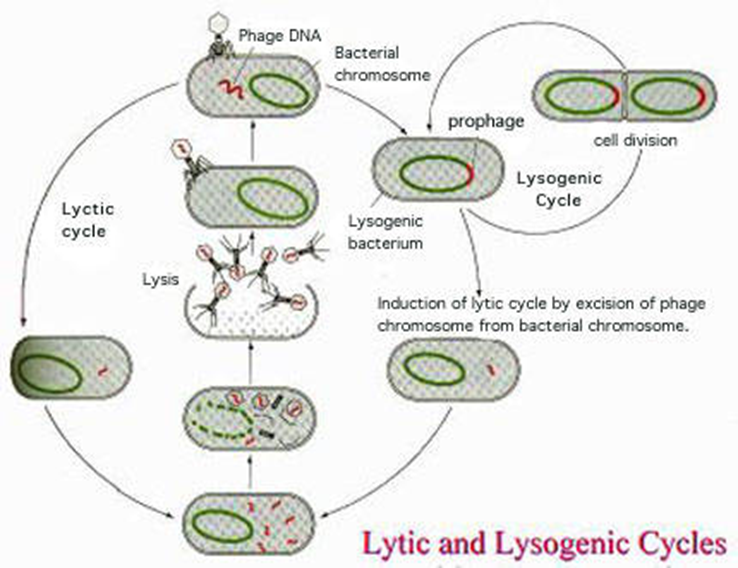 ولكن في هذه العملية يحدث شيء في بعض الأحيان وهو ان الفيروس يترك جزء صغير من الار ان ايه او الدي ان ايه في العائل ويأخذ جزء من دي ان ايه او ار ان ايه العائل معه وبهذا يتغير ويحدث له ما يشبه الطفرة وتحدث نسبة تغيير تزداد في أجيال عديدة 
هذا لا يعتبر تطور ولكن تغير وتنوع بل يقيم تدهور لأنه يقود لخسارة جينية. 
فلهذا من قال هذا الادعاء هو أما لا يعرف كل هذا او يعرف ولكن يخدع البسطاء.
وللتوضيح أكثر اضرب مثال بالتغير انه هو خسارة جينية للفيروس والبكتيريا أي تدهور وقلة قدرة على التغذية حتى لو من وجهة نظرنا أصبحوا معديين أكثر 
تجربة دراسة جينية جديدة وهي عن تغير تم في فيرس فيهاجم بكتيريا اشيريشيا كولاي (العصوية في الامعاء) هذه التجربة اكتشف فيها الاتي وهي عندما بدا الفيرس يهاجم البكتيريا هو بدا يهاجمها من مركز علي جدار الخلية Receptor  في مستقبلات مخصصه علي جدارها
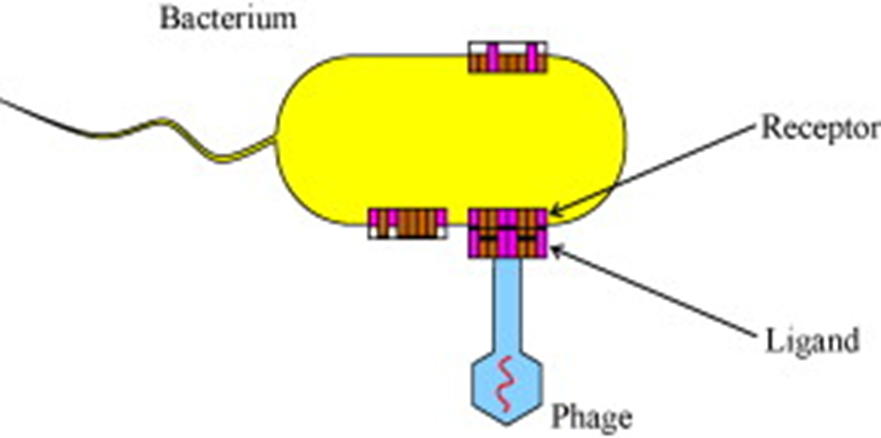 وهو مميز بمواد بيلوجية كميائية في اقدامه ومحقنه متناسبة مع المستقبل كيميائيا يستطيع بها الفيرس ان يرتبط بهذا المكان وهذا المستقبل فقط (مالتوز)
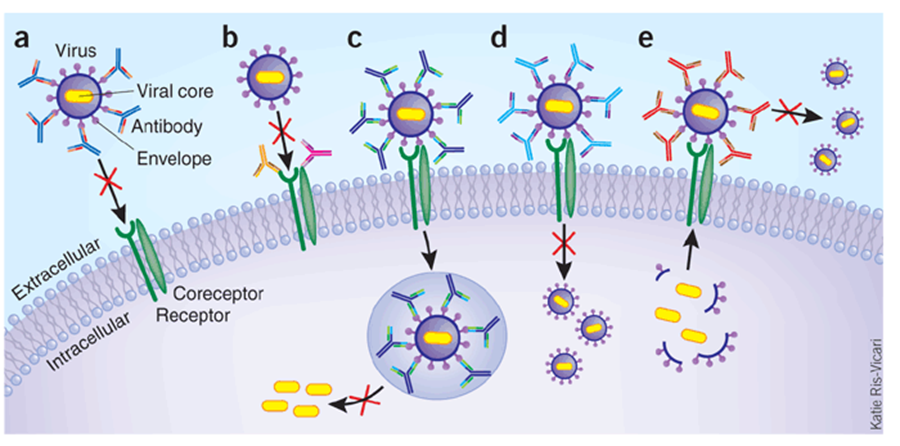 البكتيريا السليمة التي فيها هذا المستقبل لسكر المالتوز ضربت بسهولة من الفيروس ولكن البكتيريا المعيوبة التي فيها الجين المسؤول عن تكوين هذا المستقبل هو تالف أصلا فالفيروس لا يستطيع ان يخترقها لأنها لا يوجد بها المستقبل ففي الحقيقة هي اكثر تدهور لان في الظروف الطبيعية لا تستطيع ان تتغذى مثل باقي التنوع في الكولاي وأيضا من حيث المحتوى الجيني هي بها جين فاسد أي اقل محتوى جيني من بقية أنواع الكولاي ولكن فقط هذا منع الفيروس من اختراقها من خلال مستقبل سكر المالتوز 
ولكن حدث تغير الفيرس بطريقة الكمون السابقة التي شرحتها وهذا التغير سبب ان يغير من اسلوبه واصبح يرتبط بجزئيات سكر يسمي مانوز في البكتيريا فاصبح في الظاهر اقوى رغم انه تغير عن السابق. ولكن ايضا البكتيريا التي فيها جين انتاج مستقبل المانوز متدمر أيضا لم تصاب بالفيروس الذي تغير فنجى رغم انه اكثر ضعف من السابق لان به مستقبلين فاسدين واقل بكثير قدرة على التغذية ولكنه يستطيع ان ينجو من الفيروس
والنتيجة النهائية هي فيرس تغير جينيا وفسد عن وظيفته الاصلية ولا يستطيع ان يخترق بكتيريا ايكولاي فهو انتهى وهو شبه غير حي فلم يتطور في شيء بل تغيرات جعلته يفنى أنواع من بكتيريا وهو ينتهي وايضا المحصل انه ترك بكتيريا بها جينات محطمة  فقدت بها قدرتها علي التغذية على المالتوز والمانوز وهي اضعف بكثير فهي لم تتطور ولكن تدهورت . وهو فنى. فهذا ليس تطور علي الاطلاق
ولهذا شرح دكتور مايكل بيهي ان التطور الداروني هو في الحقيقة خطوة صغيرة جانبية تسبب تنوع وخطوتين كبار الي الخلف يسببوا تدهور
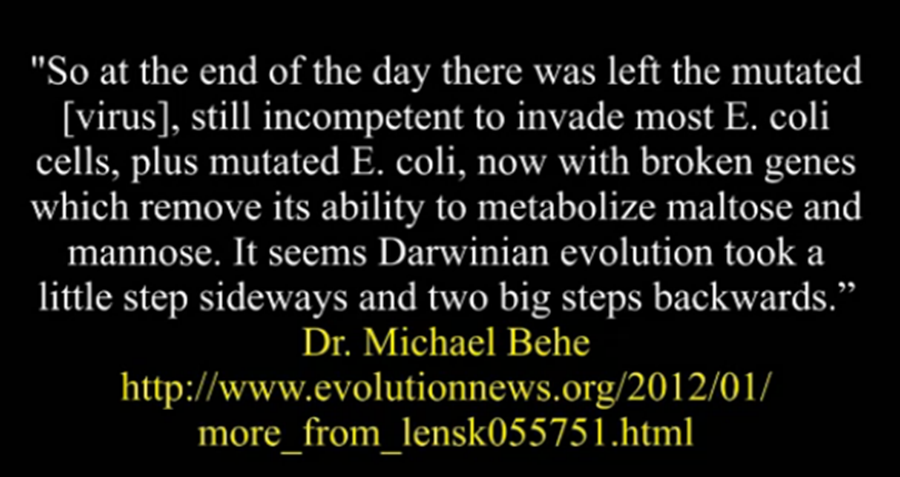 فلهذا ما قائل هذا الادعاء هو اما لا يعرف كل هذا او يعرف ولكن يخدع البسطاء.
وكما شرحت في ملف 
التطور العضوي الجزء الحادي والثلاثون وفائدة الفيروسات
بحث قدمته دكتورة يونج ونشر في مجلة الطبيعة عن دور الفيروسات وتقول 
من الواضح ان الفيروسات لا يمكن ان تكون موجودة لوحدها بطريقة مخيفة في الطبيعة. ولكن لابد ان يكون دور متداخل في دائرة الفيروسات ومهمة للتنوع وايضا صحة الانسان
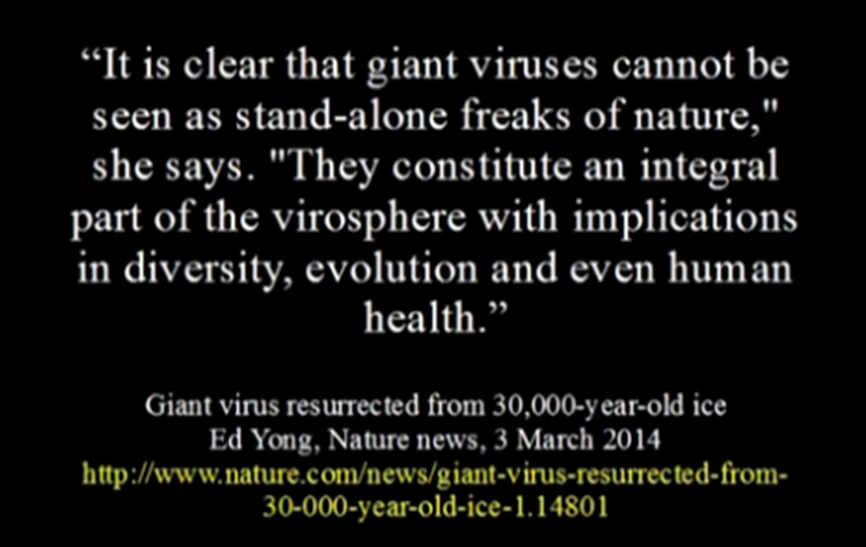 وتقول كم فيرس موجود على الارض؟ الكثير 
(يوجد تقريبا 100,000,000 جنس فيرس على الارض وهذا من موقع فيرولوجي).
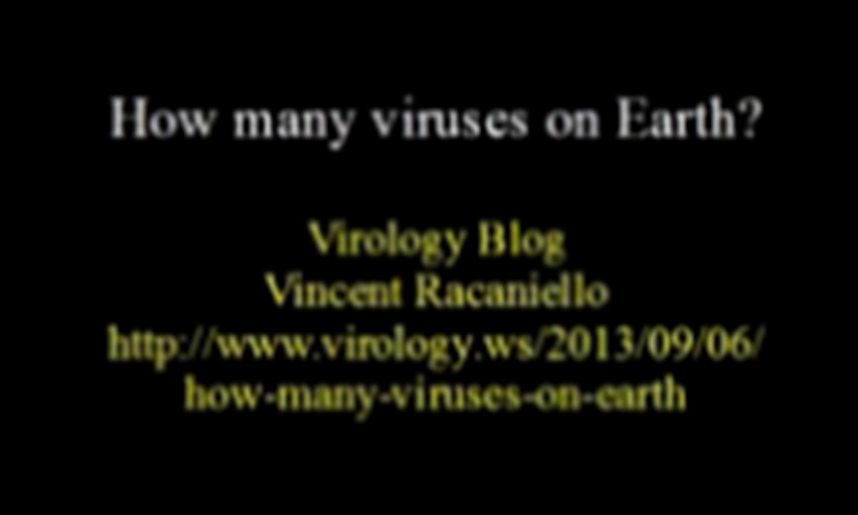 تركيزنا على قلة منهم مضر لا يتعدى مئات من مئة مليون ولكن الباقي غير مضر بل غالبا هو مفيد. فالفيروس المشهور عنه انه يسيطر على الخلية التي يخترقها ويجعلها تسخر لتضاعفه المادة الوراثية له ولكن هذا ليس كل مرة بل ايضا يحدث ان الفيروس يتحد سواء الدي ان ايه والار ان ايه بالشريط الوراثي للخلية دون ان يميتها وهو في هذه الحالة يعطي الخلية معلومات جينية قد يكون اخذها من اخر في نفس الجنس او نفس الكائن عديد الخلايا وهذا يساعد على التنوع لخلايا في الكائن الواحد وايضا لتنوع لأفراد الجنس الواحد. وهذا مفيد.
فالذي تقوله مجلة نيتشر فالذي لا يعرفه كثيرين ان 
يوميا الانسان يتعرض الي كم كبير من الفيروسات التي تفييده فهو يستنشق الاف من الفيروسات في اليوم ويأخذ بلايين الفيروسات عندما يسبح
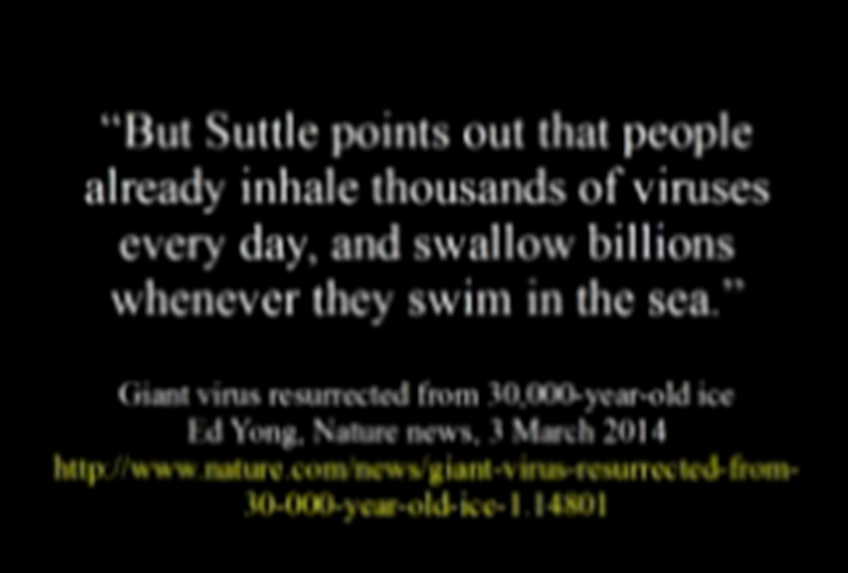 فالإنسان عندما يسبح في شاطئ محيط او بحيرة هو لا يتخيل انه يسبح في شربة بكتيريا وأيضا فيروسات أكثر من البكتيريا أيضا هذه الفيروسات تحافظ على بقاء البكتيريا محدودة العدد والاتزان بين أنواعها. بل أيضا بدون الفيروسات لكانت البكتيريا ازدادت جدا وتحولت من مفيدة لضارة وقضت على الأسماك ولما كنا وجدنا اسماك نأكلها. بل الذي يتعجب له البعض انه عندما نعوم في بحيرة عذبة أيضا نعوم في شربة بكتيريا وفيروسات بل وبها الكثير جدا من فيروسات الانفلونزا والذي لا يعرفه الكثيرين ان اغلب أنواعها مفيد فهي لا تعدي البشر ولا حتى الطيور 
Barber, M.R. et al., Association of RIG-I with innate immunity of ducks to influenza, PNAS 107(13):5913–5918, 2010.
فمثل البكتيريا المتعايشة التي تسمى normal flora   التي تفيد الانسان جدا ويتعرض لها الانسان يوميا بكم ضخم ايضا الفيروسات لها دور مفيد مثل البكتيريا وأكثر وتعمل على مستوى جيني في داخل الخلية لتفيد الكائن وتفيد باستمرار الي تنوع الخلايا في الجسم الواحد. 
ولكن بسبب السقوط وفساد الطبيعة قلة قليلة جدا لا تتعدي 1\10,000 من الفيروسات اصبحت مضرة وقاتلة وهذا تدهور ولكن الباقي الذي لم نكتشف كل ادواره بعد هو مفيد او غير مضر.
واعرف ان هذا سيستغربه الكثيرين فجسم الانسان الذي به الكثير جدا من البكتيريا المفيدة Normal flora  الذي يقدر البعض ان كل خلية بشرية مقابلها 10 بكتيريا
أيضا يوجد فيروسات مفيدة جدا في جسم الانسان فأمام كل بكتيريا مفيدة في جسم الانسان يوجد اكثر من هذا فيروسات مفيدة في الجسم تسمى Virome 
sciencedirect.com/topics/immunology-and-microbiology/human-virome.
وهذه الفيروسات تتحكم في كمية وتنوع البكتيريا المفيدة 
Francis, J.W., Ingle, M., and Wood, T.C., Bacteriophages as beneficial regulators of the mammalian Microbiome, Proc. Int. Conf. Creationism 8:152–157, 2018; creationicc.org.
وبدون هذه الفيروسات ممكن البكتيريا المفيدة تتحول لمضرة جائعة لاستمرار نموها وتقضي على جسمنا. فهذه الفيروسات تمنع نموها الزائد
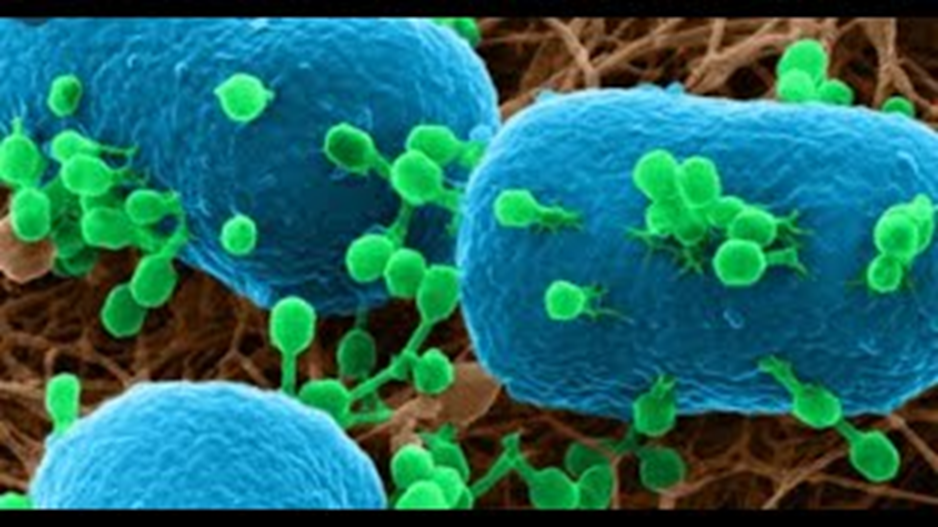 فالفيروسات التي تنقل مواد وراثية بين انواع الجنس الواحد هي بالفعل مفيدة. 
(بل هي حاليا تحمل جينات مناسبة للمناعة ايضا). كل هذا قبل فساد الطبيعة 
فشرح دكتور جيري بيرجمان الاتي
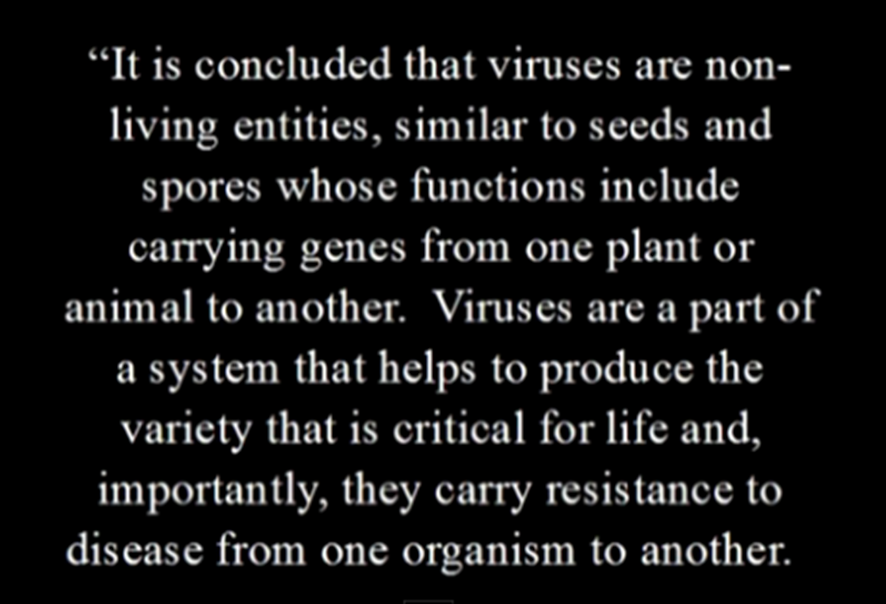 ومن هذا نستنتج ان الفيروسات هي كائنات غير حية ولكنها تشبه البذور والجراثيم التي من وظيفتها انها تحمل جينات من نبات او حيوان الي اخر. فالفيروس هو جزء من نظام يساعد على احداث تنوع وهو هام وخطير للحياة بل وايضا يحملوا مناعة ضد امراض وينقلوها من كائن لأخر (في نفس العائل).
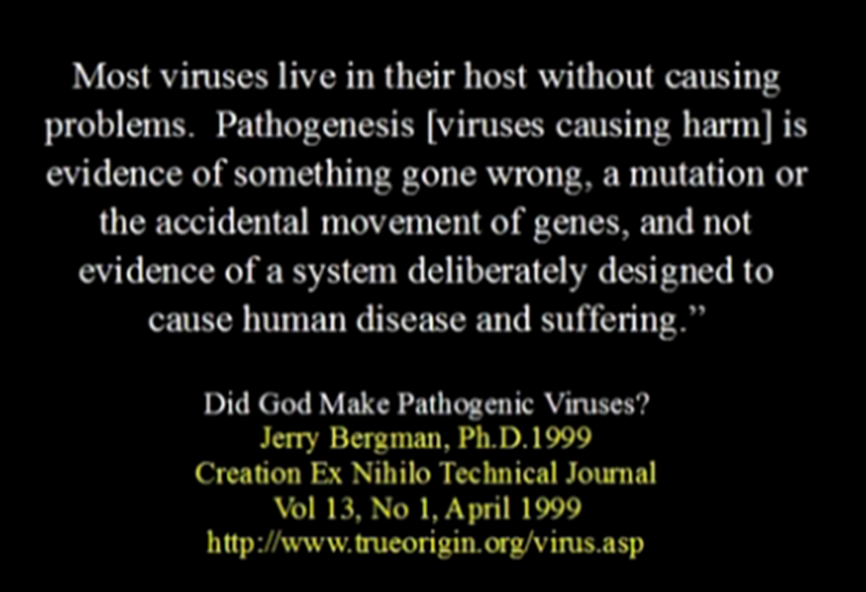 معظم الفيروسات تعيش في العائل بدون ما تسبب اي مشاكل. الفيروسات التي تسبب امراض اتضح بالدليل انه هناك شيء حدث خطأ (جعلتها مضرة) فطفرة او حادث لنقل جينات ولكنه ليس دليل ان النظام عمدا صمم الفيروسات لتسبب امراض للإنسان ومعاناة
فهذا يعني ان الفيروسات في يوم من الايام كانت مصممة لفائدة الانسان وحماية الانسان والكائنات الحية الأخرى من حيوانات ونباتات ولتنوعهم بما هو مناسب لبيئتهم بطريقة سريعة. 
بل اكتشف في اثار اخراج انسان قديمة وبتحليله وجد فيها فيروسات بكتيريوفاج تصيب بكتيريا وليس انسان فهي فيروسات حاليا تصيب eukaryotic  ولكن في الماضي كانت تصيب prokaryotic  أي الفيروسات مصممة للفائدة ولمنع نمو البكتيريا بطريقة مضرة ولكن تدهور بعض منها وأصبح مضر 
وهذا ما شرحه دكتور جيم
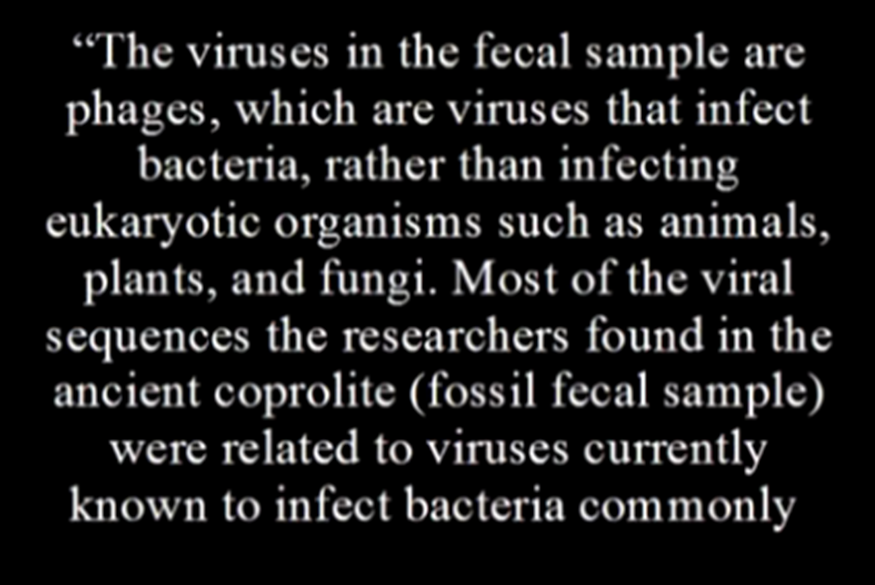 فيروسات عينة البراز كانت من الفاج الذي فيه الفيرس يهاجم البكتيريا وليس حقيقيات النواة مثل الحيوانات والنباتات والفطريات. معظم اكواد الفيرس في الابحاث التي تمت على عينات اخراج قديم كانت من النوع الذي يصيب البكتيريا عامة
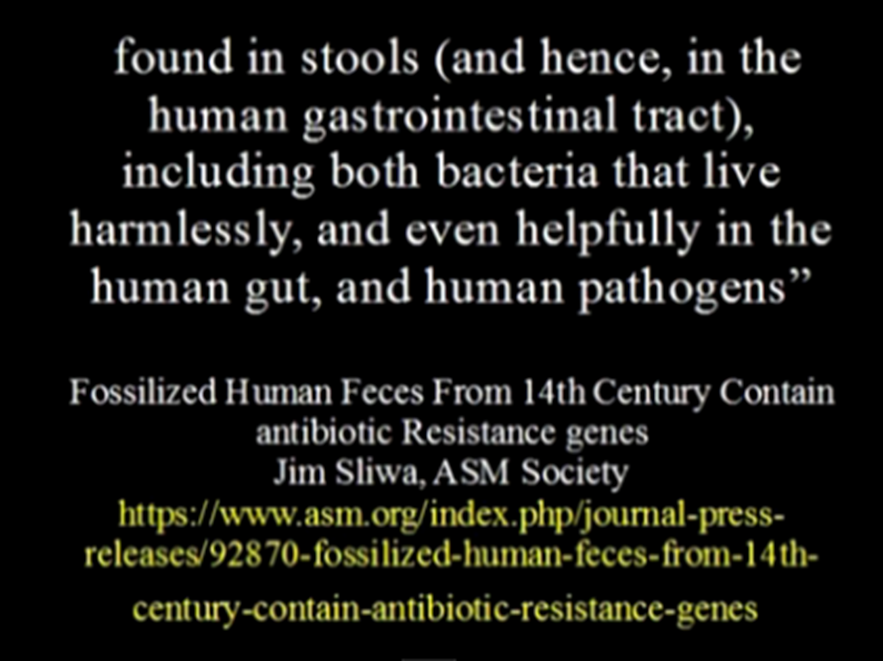 ووجد في الاخراج وبالطبع كان في الجهاز الهضمي للبشر وايضا شمل كل من البكتيريا التي كانت متعايشة بل حتى مفيدة لأمعاء الانسان ومناعة الانسان.
فهو كان مفيد للجهاز الهضمي للإنسان وليس العكس كما هو حاليا. فهذه الفيروسات التي كانت تخترق بعض خلايا البكتيريا كانت تساعد على تنوعها لكيلا يسود نوع ويتحول الي معدي فهذا كان نظام مفيد للإنسان جدا. هذا بالإضافة الي دورها الذي وضحته وأنها تنقل جين يفيد مناعة او تنوع من خلية الي اخرى في الانسان او الحيوان والنبات في نفس الكائن او من فرد الي اخر في نفس الجنس ويسبب احيانا تنوع 
ويكمل دكتور جيم ويقول
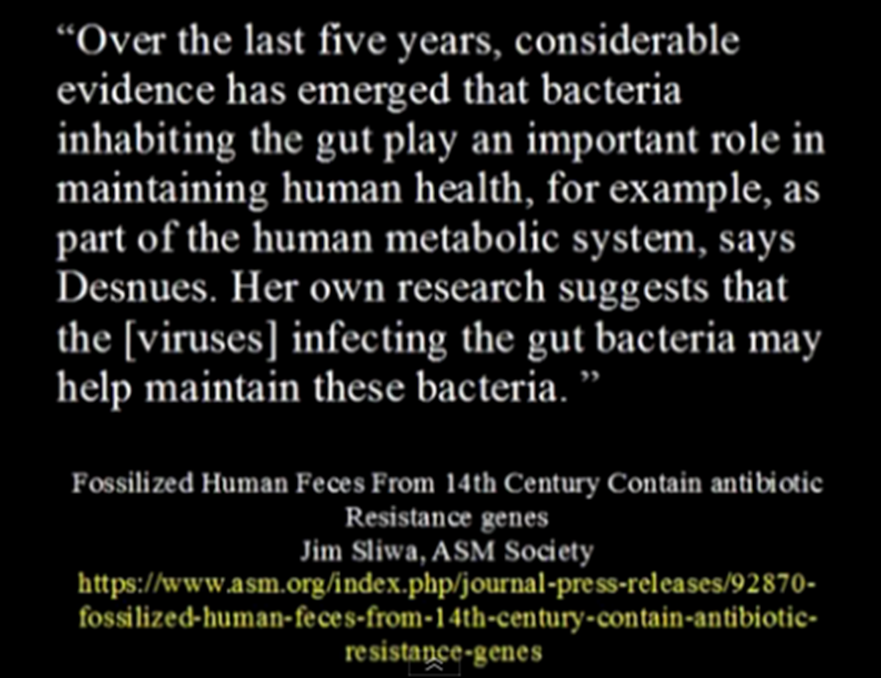 في خلال اخر خمس سنين هناك ادلة معتبرة ظهرت ان البكتيريا التي عاشت في الامعاء لعبت دور مهم للمحافظ على صحة الانسان على سبيل المثال كجزء من نظام التفاعلات الحيوية للإنسان، كما قالت ديسنويس التي ابحاثها اقترحت ان الفيروسات التي تهاجم بكتيريا الامعاء تحافظ على هذه البكتيريا.
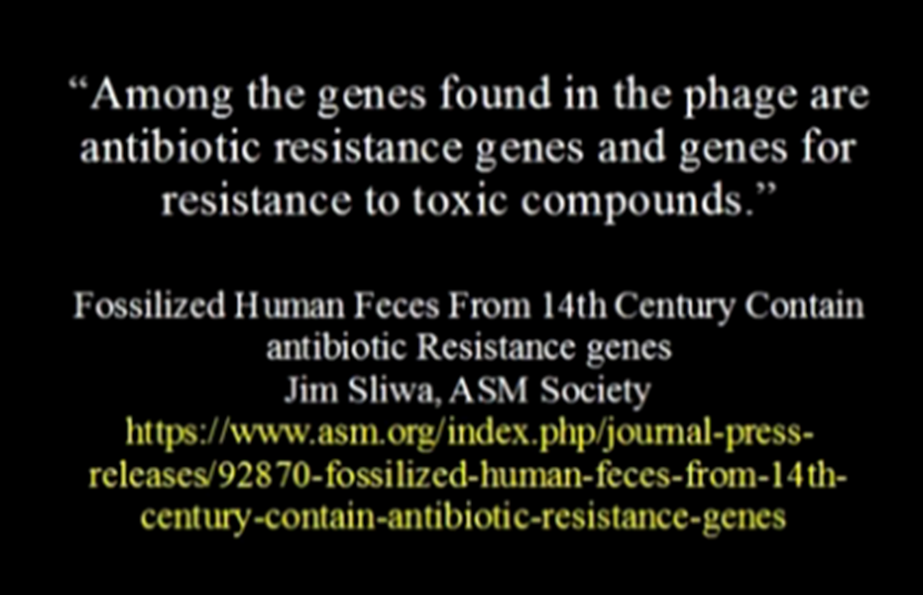 وجد من بين جينات الفيروسات الفاج جينات مناعة وجينات مفيدة ضد المركبات السامة
فهذا كان نظام مفيد للبكتيريا وايضا للإنسان ويلعب هذا الدور هو الفيروس المفيد.
أي الفيروسات هي مصممة لفائدة الكائنات وبتدهور القلة يصبح مضر ويصيب الكائنات. هذا ليس تطور بل تدهور.  
هذا في الحقيقة ليس فقط يعطي دليل على خطا ادعاء التطور الذي يفشل في تفسير هذا وليس فقط يعطي دليل على الخلق الذي شرح نموذج يتماشى مع هذا وبدقة بل ايضا يؤكد دقة وصدق ما قاله الكتاب المقدس في ان الطبيعة والكائنات خلقت رائعة اولا ثم بالخطية والسقوط بدأ التدهور والانحدار وبدا يتغير بعض الفيروسات التي كانت قبلا مفيدة الي ضارة وايضا بعد الطوفان وتغير ظروف كثيرة من الكرة الارضية تغير اخر منها الي مضر ايضا واستمر التدهور حتى نرى الان التدهور الشديد الذي وصل الي حد ان فيرس مثل الايبولا ممكن يفني البشرية من قارة افريقيا والكورونا الذي اثر على العالم رغم انه كان في الماضي قبل السقوط مفيد للحيوانات.
بل يوجد فيروسات تقوم بالتحكم في أنواع البكتيريا والفطريات التي تقوم بالتخمر فهو ينظموا حتى عمليات التخمر لكي لا ينشط وينتشر أنواع مضر من البكتيريا والفطريات 
Benjamin Wolfe, “Can good viruses keep bad bacteria out of fermented foods?” MicrobialFoods.org, June 27, 2015,
بل في دراسة حديثة وجد جينات التخمر تحملها الفيروسات 
Vincent Racaniello, “Fermentation genes in a giant algal virus,” Virology Blog, April 12, 2018,
بل الذي لا يعرفه الكثيرين ان جسم الانسان ينتج ما يشبه الفيروسات 
وباختصار شديد الفيروس المسمى ريترو فيرس. بعض انواعه لا تدمر الخلية بل فقط تنسخ نفسها
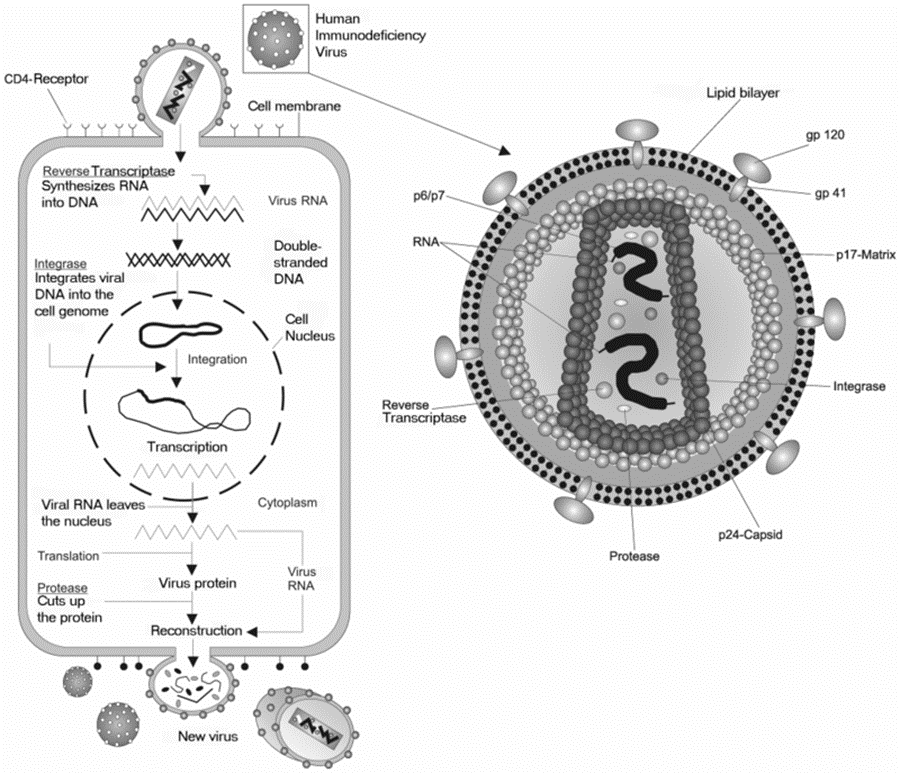 اكتشف منه نوع اندوجينس اي داخلي في جسم الانسان والحيوان
Endogenous retrovirus ERV 
وكان يظن انه فقط من عدوي فيروسات وقيل في الاول انه فيرس يترك جيناته في دي ان ايه الانسان واعتبروه من الادوار المهمة في التطور لأنه يكسب الكائن جينات جديدة يستطيع بها ان يتطور الي مراحل اخري. ووجدوا ان نسبتها 4.9% في جينات الانسان 
Nelson, PN; Hooley, P and Molecular Immunology Research Group (October 2004). "Human endogenous retroviruses: Transposable elements with potential?” Clinical and Experimental Immunology 138 (138(1)): 1–9.
يدخل ار ان ايه في داخل الخلية الي النواة ويفعل العكس بدل ان الدي ان ايه ينتج اثناء الانقسام ار ان ايه الفيروس ار ان ايه ينتج دي ان ايه 
ولكن اكتشف العكس ان جسم الانسان والحيوان يفعل شيء مشابه ويسمي ريتروفيرس داخلي فهو ليس فيرس بمعناه المعروف يأتي من الخارج ولكن دي ان ايه خلية الانسان هي التي تنتجه من الاصل
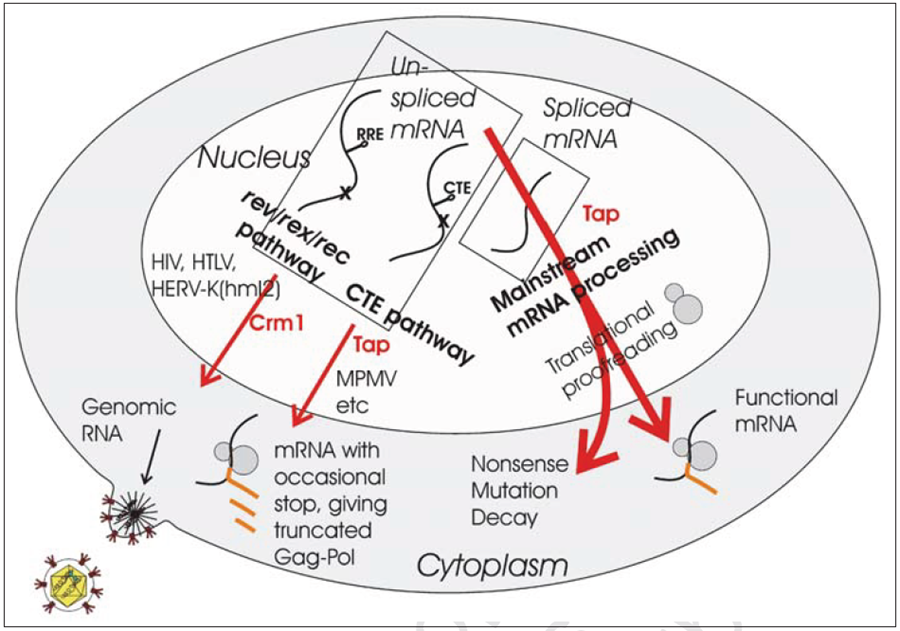 اي ان خلية الانسان تنتج ريتروفيرس عن طريق عملية تسمى transposon وهي ان الخلية تجهز عبوة protein coat بها قطع جينية DNA and RNA  وتتحرك في الجينوم في نفس الخلية لتقوم بدور حيوي وهام جدا في الجينات في الخلية سواء المعبرة او المتحكمة. 
 Emergence of vertebrate retroviruses and envelope capture Felix J. Kim, Jean-Luc Battini, Nicolas Manel, and Marc Sitbon Virology (2004) 318: 183
ولهذا بدا يتضح ان غالبا الريتروفيروس هو في الحقيقة من هذا الميكانيزم من خلية الحيوانات transposable gene  وهذا يسمى تصنيع الريتروفيرس بالنقل من الخلية retrotransposon  وبدل من ان تنتقل الي جزء اخر في جينوم الخلية نفسها هي تهجر الخلية وتصبح ريتروفيرس 
Terborg, P., The ‘VIGE-first hypothesis–how easy it is to swap cause and effect, J. Creation 27(3):105–112, 2013. (VIGE = Variation-Inducing Genetic Element)
اي الخلايا هي التي صنعت فيروسات
Cotton, J. (2001). Retroviruses from retrotransposons. Genome Biology, 2(2), 6. Retrieved from
 إذا قد يكون الانسان والحيوان هو الذي صنع فيرس واعطي جيناته للفيروس وليس العكس فكيف يكون الفيروس بدا بعد الانسان في رحلة التطور؟ الا لو كان الخلق هو الصحيح؟
ووجدوا ايضا ان اماكنها ليست عشوائية بل مهمة في التحكم في جينات اخري مثل الهستون
وايضا البروتينات المنتجة هي لها وظائف مهمة واساسية في جسم الانسان 
بل الحقيقة ان الفيروسات ليست في تصميمها فقط بل أيضا في حتى في موضوع الفيروسات الداخلية تشهد على خطا التطور تماما
فنعرف ان الفيروسات متخصصة تماما لنوع خلايا العائل التي تصيبها وهذا يوضح انها مصممة لهذا النوع ولكن بسبب التدهور أصبحت تصيب ولا تفيد.
ايضا اكتشف ان هذا له دور مهم في الرد علي الجد الاكبر للإنسان والقرد يتشابهوا في بعض الجينات وجد ان فيرس ريتروفيرس يترك في كثير من الاحيان جيناته في الانسان وفي الكائنات التي يدخل فيها وهي تتراكم على مدار الزمن. ولكن الاهم من هذا انه ثبت ان الجينات لها دور مهم في صنع بروتينات بل ايضا تتحكم في جينات هامة للإنسان حيوية لا تصلح ان تكون في يوم من الايام غير موجودة واضيفت كمرحلة تطور مثل وظائف في انسجة التناسل. 
However, in the majority of cases, the LTR functions as one of many alternate promoters, often conferring tissue-specific expression related to reproduction and development. In fact, 64% of known LTR-promoted transcription variants are expressed in reproductive tissues
Oliver KR, Greene WK (2011). "Mobile DNA and the TE-Thrust hypothesis: supporting evidence from the primates". Mob DNA 2 (1): 8
فمثلا جين CYP19  هذا مهم لإنزيم aromatase P450  المهم لتصنيع الاستروجين البشري. بل وايضا في الانسان يقوم بالتحكم في البلاسنتا ومستوى الاستروجين اثناء الحمل 
Van de Lagemaat LN, Landry JR, Mager DL, Medstrand P (Oct 2003). "Transposable elements in mammals promote regulatory variation and diversification of genes with specialized functions". Trends Genet 19 (10): 530–6.
واحدهم من عائلة HERV-P هذا له دور مهم لنمو البروستاتا
Romanish MT, Lock WM, van de Lagemaat LN, Dunn CA, Mager DL (2007). "Repeated recruitment of LTR retrotransposons as promoters by the anti- apoptotic locus NAIP during mammalian evolution". PLoS Genet 3 (1): e10.
فهل كانت الجدود الاكبر من القردة لا تتكاثر بدون الريتروفيرس حتى جاء الانسان وأصبح به ريتروفيرس ينتج هرمونات؟
وبهذا اكتشف انه اصلا من الانسان لان جيناته هي اساسية في جسم الانسان وليست مضافة نفايات. فهل الانسان ولا القرد لم يكن له القدرة على التناسل بدون هذه الجينات من ERV
فاذا كانت هي هامة للتناسل فهل القرد لم يتناسل حتى اصابه هذا الفيروس؟ فان كان الجد لا يتناسل اصلا فكيف عاش ونجي وتطور؟
هذا بدا يوضح أكثر ان نظام الجينات في الفيروسات مع بقية الاجناس هو ليس تطور بداية من الفيروسات الي الانسان لان هذا اتضح بالأبحاث العلمية خطاه ولكن هو نظام مستقل في تصميمه ولكنه ايضا يعتمد على بعضه بعضا ويتفاعل معه مثل الفيروسات مع بقية الاجناس وهو في الحقيقة نظام متكامل مخلوق من بدايته هكذا بدقة رائعة يتفاعل معا ولا يصلح وجود أحدهم بدون الاخر. فالفيروسات تتحكم في البكتيريا المفيدة لكيلا تصبح معدية واستمرار تنوعها وحمايتها وتساعد في المناعة وتنقل الجينات في داخل الخلية ومن خلية لأخرى ومن عائل لأخر ليستفاد الافراد بالتنوع الجيني وغيرها الكثير من الوظائف المفيدة المصممة بدقة شديدة
فللفيروس فائدة ولكن شيء حدث وتغير الامر وأصبح فساد بدل من الفائدة
 فالفيروسات التي مصممة للحفاظ على تنوع البكتيريا ونقل جينات والمناعة للأسف بسبب التدهور وتغيرات بسيطة جدا بدأت تتضاعف اسرع من ما يجب وبدأت بدل من نقل جزء جيني أصبحت تدمر الخلية وهذا اصبح وباء بدل من فائدتها العظيمة في البداية وهذا عكس التطور تماما هذا تدهور
أيضا للأسف بسبب تدهور العائل المستمر كما نرى التدهور المستمر في الامراض الوراثية فتغير بسيط في خلية العائل يجعله لا يفهم الفيروس وهو ما يسمى cellular recognition factor  وهو عامل يجعل الخلية تفهم الفيروس وتستفاد من جيناته ولكن بالتدهور بدل من ان يتحكم فيه ويستخدمه للفائدة. يتركه ينطلق في التضاعف وأيضا يتحول من فائدة الى وباء وأيضا هذا عكس التطور تماما. 
وما هو اخطر واخطر من هذا التغيرات التدهورية البسيطة التي تجعل الفيروس يغير تخصصه للعائل الأصلي هذا يكون بدل من مفيد يصبح اكثر خطورة بل ممكن ان يكون مميت وتدهور واضح وأيضا هذا عكس التطور تماما.
فالفيروسات التي تقفز من عائلها الأصلي لأخر تسمى zoonotic viruses  بما فيها ما حدث في قلة من الانفلونزا 
Ma, W., Kahn, R.E., and Richt, J.A., The pig as a mixing vessel for influenza viruses: human and veterinary implications, J. Mol. Genet. Med. 3(1):158–166, 2008.
وأيضا مثله الايدز وأيضا يصنف الكوفيد وسارس وميرس تحت هذا التصنيف فهو بسبب تدهور عبروا من العائل الأصلي المصممين له الى عائل اخر وهو الانسان وتحول هذا التدهور الى كارثة مميتة 
فهو على عكس الفيروسات الاصلية المصممة لتقوم بأدوار مهمة لجسم العائل كما شرحت هي بدخولها بعد تدهورها للعائل أصبحت كارثية مخالفة لتصميمها وطبيعتها
ولكن وسط كل هذا يوجد خبر جيد وأيضا هو ضد التطور تماما وهو ان الفيروسات عندما تحدث لها التغيرات وتتزايد هذه التغيرات وتتراكم هي تتدمر وتنتهي أي تنتهي ولا تتطور ويستخدم تعبير الفيرس حرق نفسه burn itself out  وهذا ما حدث لفيروس الانفلونزا الشهير H1N1 influenza  الذي استمر بالطريقة السابقة التي تكلمت عنها يتغير حتى تدمر تماما واندثر
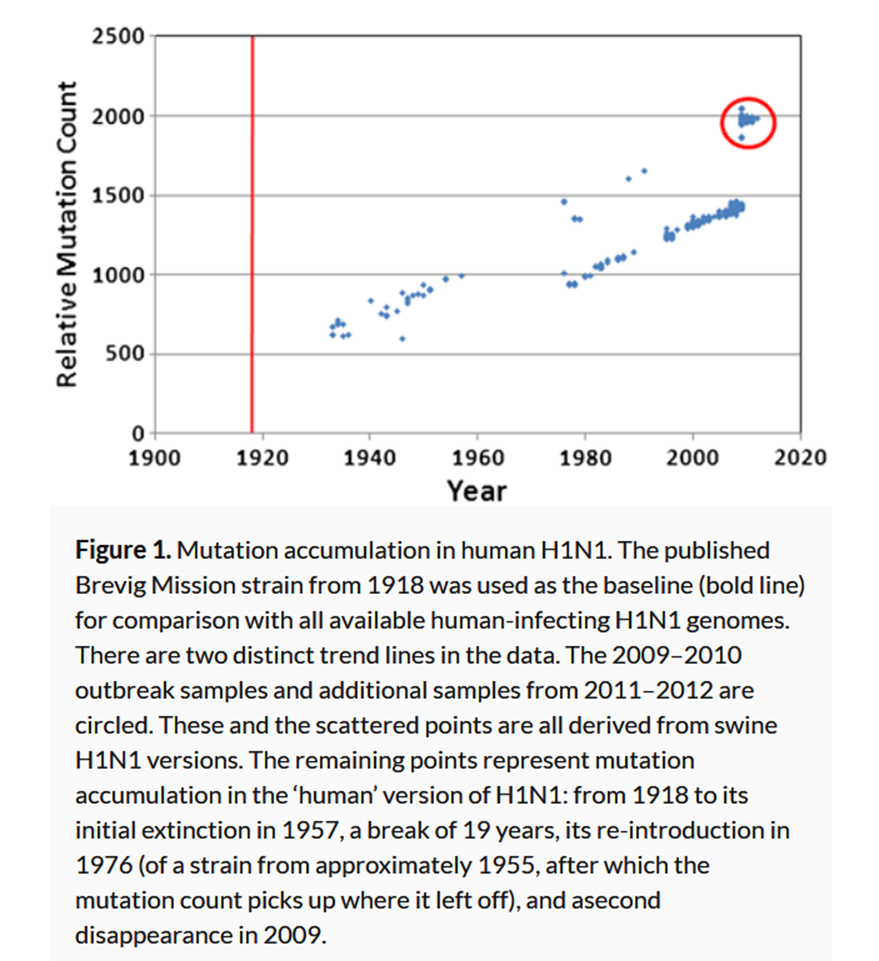 وهو مثل الفيرس الذي في سنة 1917-1918 وقتل ما بين 50  الى 100 مليون شخص واستمر يضعف 40 سنة حتى اختفي ولكن للأسف البشر كانوا خزنوا منه في المعامل عينات من وقت الإصابة قبل تدهوره واحتراقه وللأسف بسبب البشر انطلق مرة أخرى سنة 1976 واستمر 33 سنة واستمر يتغير ويتدهور حتى اندثر مرة ثانية 2009-2010 والتغيرات الأخيرة جعلته اضعف كثيرا
فتغير جين هذا الفيروس هو تدهور جيني  genetic entropy  وليس تطور وهذا الفيروس كان يحدث له 14 تغير في السنة حتى اصبح 10% من الجينوم تغير ووقتها عندما وصل لهذا الحد من التدهور اندثر 
Carter, R.W., and Sanford, J.C., A new look at an old virus: mutation accumulation in the human H1N1 influenza virus since 1918, Theoretical Biology and Medical Modelling 9:42, 2012.
أيضا هذا حدث لفيروسات كثيرة في التاريخ رغم انها قتلت الملايين ولهذا بعد ان كانت وباء اختفت تماما بفترة بسيطة
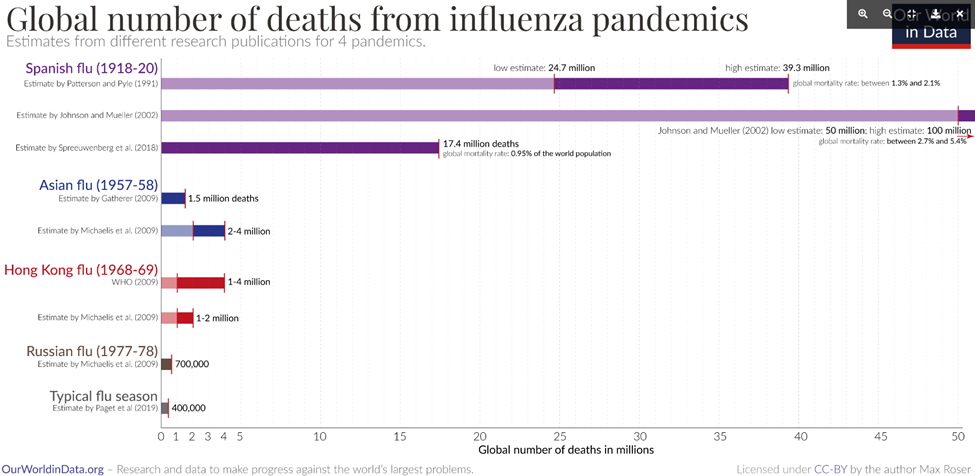 وأيضا هذا ليس دراسة على فيروس واحد فقط او اثنين بل برنامج كمبيوتر على أنواع
 Brewer, W., Smith, F.D., and Sanford, J.C., Information loss: potential for accelerating natural genetic attenuation of RNA viruses; in: Marks II, R.J., Behe, M.J., Dembski, W.A., Gordon, B., and Sanford, J.C. (Eds.), Biological Information—New Perspectives, World Scientific, Singapore, pp. 369–384, 2013.
يوضح كيف تحترق الفيروسات المعدية بتغيرها الذي هو تدهور وهذا ما نتمنى ان يحدث لكوفيد وبسرعة ولا نحتاج ان ننتظر عشرات السنين. 
فبمبدأ التدهور احتمالية ان ينتهي الكوفيد مثل سارس من نفس عائلته في 2003 والذي انتهى من نفسه وميرس في 2012 الذي أيضا ينتهي من نفسه وعدد الإصابة في تناقص شديد وبخاصة في السعودية. هذا دليل على ان تغيرات الفيروسات تدهور وتنتهي بالفناء وهذا ضد ادعاء خرافة التطور فهو لم يتطور لشيء افضل بل انتهى بالفناء بسبب التغير.
فكما قلت تغير جينات الفيروسات حتى لو بالنسبة لنا تصبح معدية ومضر او قاتلة ولكن من وجهة النظر الجينية هذا ليس تطور بل تدهور وخسارة جينية تجعله لا يستمر متأقلم مع العائل الذي يستفاد منه ويفيده بل يصبح مضر ويسبب وباء وبعد هذا باستمرار التغير أي التدهور لا يستطيع ان ينجو ثم يندثر أي الفيرس لا يتطور بل يتدهور وينتهى. هذا ليس تطور بل تدهور للفيروس والعائل
هل هذا هو اكبر دليل على التطور عندكم؟ 
هذا اكد لي انكم لا تمتلكوا أي دليل على التطور لهذا استشهدتم بدليل على التدهور وجعلتوه اكبر دليل على التطور. 
كل هذا كما قلت انا اتغاضى عن ان احتمالية ان كوفيد هو صناعة بشرية أصلا. 
ولي سؤال في هذا الامر مهم البكتيريا والفيروسات هذه الايام وباعتراف منظمة الصحة العالمية تزداد شراستها جدا والبكتيريا تزداد مقاومتها جدا
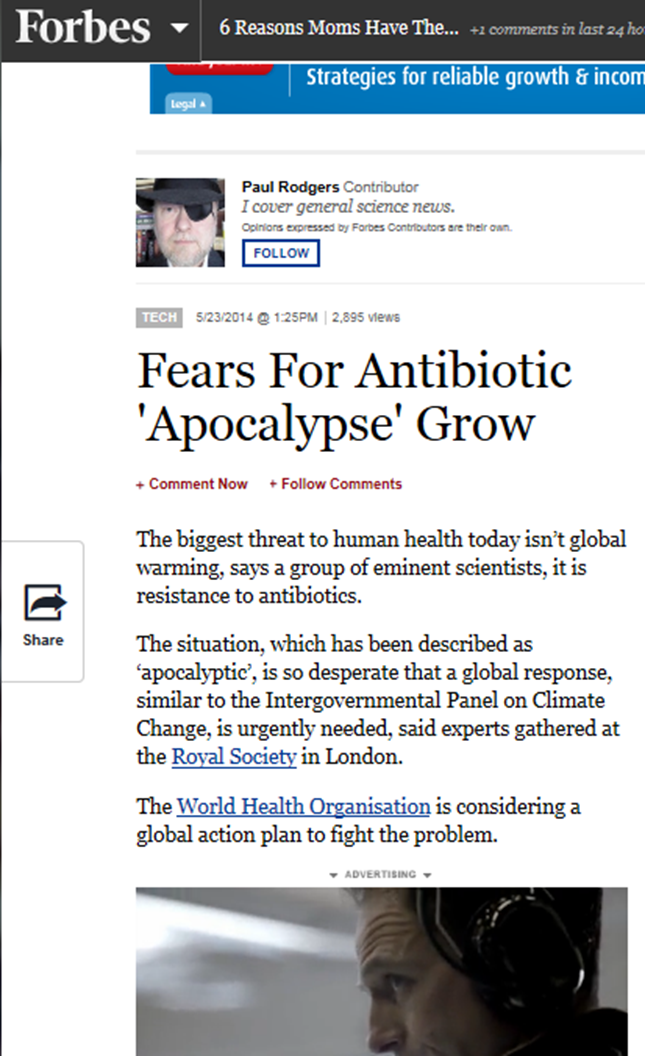 بل يصل الامر ان يقولوا انهم سينتصروا على الانسان قريبا 
ولي سؤال في التطور في هذه النقطة البكتيريا والفيروسات حسب ما يزعموا من 4 بليون سنة وجد الانسان من الجد المشترك مع القردة من 5-6 مليون سنة والهومو بأنواعه من 2 مليون سنة. لماذا هذه المشكلة تتزايد فقط في اخر 200 سنة وتزيد بشكل بشع؟ لماذا لم يحدث صراع بين الانسان والبكتيريا والفيروسات الذي ممكن يقضي على الانسان منذ مئات الالوف من السنين؟ هل لأنه لا يوجد هذه الملايين من السنين؟
وهل لان الانسان لم يكن أضعف وتطور ولكن كان أقوى عندما بدأ منذ 6000 سنة وتدهور تدريجيا حتى وصل الان الي انه بدا ينهزم من البكتيريا والفيروسات؟
الايمان بالخلق هو الذي يتفق مع الحقائق العلمية وما نراه بوضوح في الطبيعة ومتكرر وليس فرضيات التطور الخيالية التي هي ضد حقائق العلمية والملاحظات. 
فكوفيد 19 ليس دليل على التطور بل وظيفيا وجينيا هو دليل قوي على تدهور التصميم ونفي التطور. 
بالطبع بقية موضوعات التطور تجدوها
www.drghaly.com
والمجد لله دائما